COMS E6261 Advanced Cryptography:Minimalist Cryptography
Spring 2016, Lecture 5 

Tal Malkin
Zero Knowledge Interactive Proof System
Definitions (PZK, SZK, CZK): 
Completeness 
Soundness 
Zero Knowledge  
Examples
Graph Isomorphism 
DH tuples 
… 
Next (completing from last time): 
Commitments  3COL has an ZK proof system 
Corollary:  If OWF exist, every language in NP has a ZK proof system

Disclaimer:  Very (very) informal today!!
[Speaker Notes: Note non-transferability of ZK]
Defining 3COL:
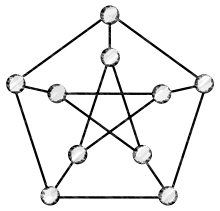 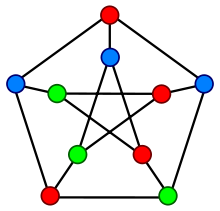 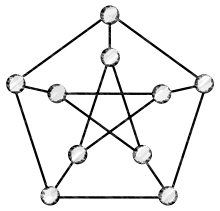 [Speaker Notes: Example on the right that I originally had in class *was* in 3COL…]
ZK Protocol for 3COL
Common input:  Graph G=(V,E)
P: knows a 3-coloring, wants to prove G is 3-colorable
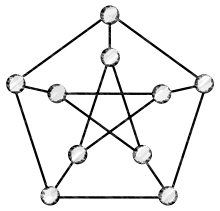 V1
V3
V2
ZK Protocol for 3COL
Common input:  Graph G=(V,E)
P: knows a 3-coloring, wants to prove G is 3-colorable
P chooses a random color permutation 
P permutes colors accordingly
Puts all the nodes in “envelops”…. 
….And sends them to verifier
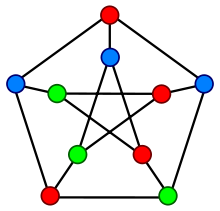 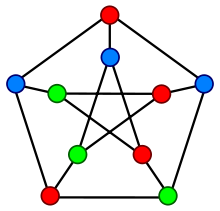 V1
V3
V2
V2
V3
V1
ZK Protocol for 3COL
Verifier gets envelops 			
Chooses a random edge , eg. (V2,V3) , and sends to prover
Prover checks that the two nodes are indeed an edge… 
… then opens the envelops of to reveal colors
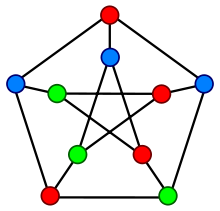 V2
V3
V1
V1
V2
V3
…
ZK Protocol for 3COL
Verifier gets envelops 			
Chooses a random edge , eg. (V2,V3) , and sends to prover
Prover checks that the two nodes are indeed an edge… 
… then opens the envelops of to reveal colors 

Verifier accepts if colors are different


(We saw formal description in class last time, 
using commitments for envelops)
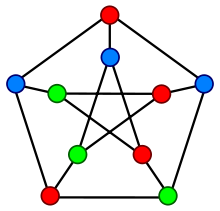 V1
V1
V2
V3
…
Theorem:   If the protocol uses perfectly binding commitments, then this is a zero knowledge protocol with completeness 1 and soundness 1-1/|E| 

Proof sketch: 
Completeness:  If G is 3-colorable and both P and V follow the specified protocol, V will always accept 

Soundness:  Suppose G is not 3-colorable.  Then no matter what any cheating prover P* puts in the envelopes, there will be at least one edge (u,v) in E that is colored badly. That edge is picked by V with probability 1/|E|. 
Note: this uses the fact that the commitments are binding even against a computationally unbounded prover
[Speaker Notes: Why 2n?  (not very important):  because actually, since only computationally hiding, we can prove that if V* gets (u,v) with probability less than 1/2|E|, we can break the commitment; otherwise, the simulator fails with probability at most (1-1/2|E|) in each round, so total failure probability at most e^{-n}]
We proved: 
Theorem:   If the protocol uses perfectly binding commitments, then this is a zero knowledge protocol with completeness 1 and soundness 1-1/|E| 

Comments: 
Why is it important that we use perfectly binding commitments? 
Recall we showed in class that such commitments can be constructed from one-way permutations.    We also mentioned that if you allow another round of interaction, such commitments can be achieved from one-way functions (OWF). 
Corollary:  If OWF exist, ZK proof for all NP  (!) 
(proof through NP reduction – not very efficient, but certainly poly time) 
Note: this proof is public coin and black-box simulation 
Other popular NP complete problems for which people show protocols include Hamiltonian cycle and Sudoku
See slides 14, 15 (+overlays) from Mike Rosulek's ZK presentation
Sketched Hamiltonian cycle protocol on the board (Briefly).
[Speaker Notes: Rosulek’s slides taken with permission from http://web.engr.oregonstate.edu/~rosulekm/pubs/zk-waldo-talk.pdf]
ZK: Randomness and Interaction are Essential
Statements without proof (you can find proof in [Gol], or better yet, prove for yourself): 

If L has a ZK proof system with a single message sent, then L in BPP

If L has a ZK proof system with a deterministic V, then L in BPP 
Cor: If L has a ZK proof system with no soundness error, then L in BPP 

If L has ZK proof system with deterministic P, then L in BPP
Composition
Types of composition of protocols:  sequential, parallel, concurrent

Theorem:  ZK proof systems are closed under sequential composition
Theorem: ZK   proof systems are NOT generally closed under parallel composition (let alone concurrent).  

What about the 3COL protocol we saw?  Is it ZK if we run several parallel executions?  (to reduce soundness error to negligible) 
Answer:  We do not know!   (simple simulation strategy does not work)
[Speaker Notes: PoK clearly susceptible to MIM attack for concurrent composition…]
ZK: Round Complexity
Witness Indistinguishability
Weaken ZK property so that  the distributions induced by <P(w1),V*>(x) and <P(w2),V*>(x) are indistinguishable for any witnesses (w1,w2) 
ZK  WI
But not other direction  (e.g., WI meaningless when  language with a unique witness for each input) 
WI is closed under parallel composition 
Useful tool!
[Speaker Notes: E.g., WI Argument may be used along the lines of:  verifier selects y and sends to prover, prover proves “I know a preimage of y OR  x is in L” using a WI argument  (a simulator can simulate by having the preimage of y, but in the real execution the verifier is convinced x is in L, since it chose y itself  (this is then used as part of a larger protocol).]
Proof of Knowledge, and ZKPOK
PoK:  instead of proving “there exists a solution” prove “I know the solution” 
Example: PoK for discrete log 

Defined via an “EXTRACTOR”:  for all x and all provers P* for which soundness of <P*,V>(x) holds with non-negligible probability, there exists a ppt extractor that can run P* to obtain a witness w . 
Examples we saw so far (without the parallel repetitions), eg 3COL protocol, were in fact ZK PoK  
Useful on its own, and as a tool towards efficient ZK proofs.
Non Interactive ZK (NIZK)
Non-interactive = single message sent from P to V 
Many applications!! 
But… recall: 
If L has a ZK proof system with a single message sent, then L in BPP

Solution:  Add CRS (common reference string) to the model:  uniformly random poly length string accessible by both prover and verifier. 
Theorem: If trapdoor permutations (TDP) exist, then any language in NP has a NIZK proof system (with efficient prover) 

Note: strong(er) assumption
[Speaker Notes: CRS is given as input in the definition of NIZK 
NIZK can also be used  as a tool for constant round (regular) ZK protocols
(explain what TDP)]
Applications of ZK Proofs and Arguments  (and friends)
Identification  (prove that you know password) 
Note on Fiat-Shamir paradigm in RO model 
Security of protocols:  
Design protocol in the semi-honest (honest but curious) model 
Compile to protocol for malicious parties, using ZK proofs 
CCA secure encryption (possible from CPA plus NIZK) 
Outsourcing / verifiable computation
….
Much more…
Designing efficient ZK proofs for specific languages that are useful 
Sigma Protocols, SNARKS, SNARGS, … 
Several recent implementation efforts (that efficient!) , e.g for verifiable computation and for cryptocurrencies
Multi Prover proofs and PCP (including ZK aspects…) 
… 

Lots of stuff we didn’t cover here…
The end